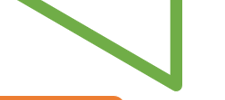 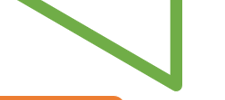 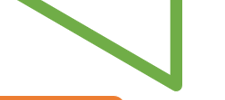 Ynni
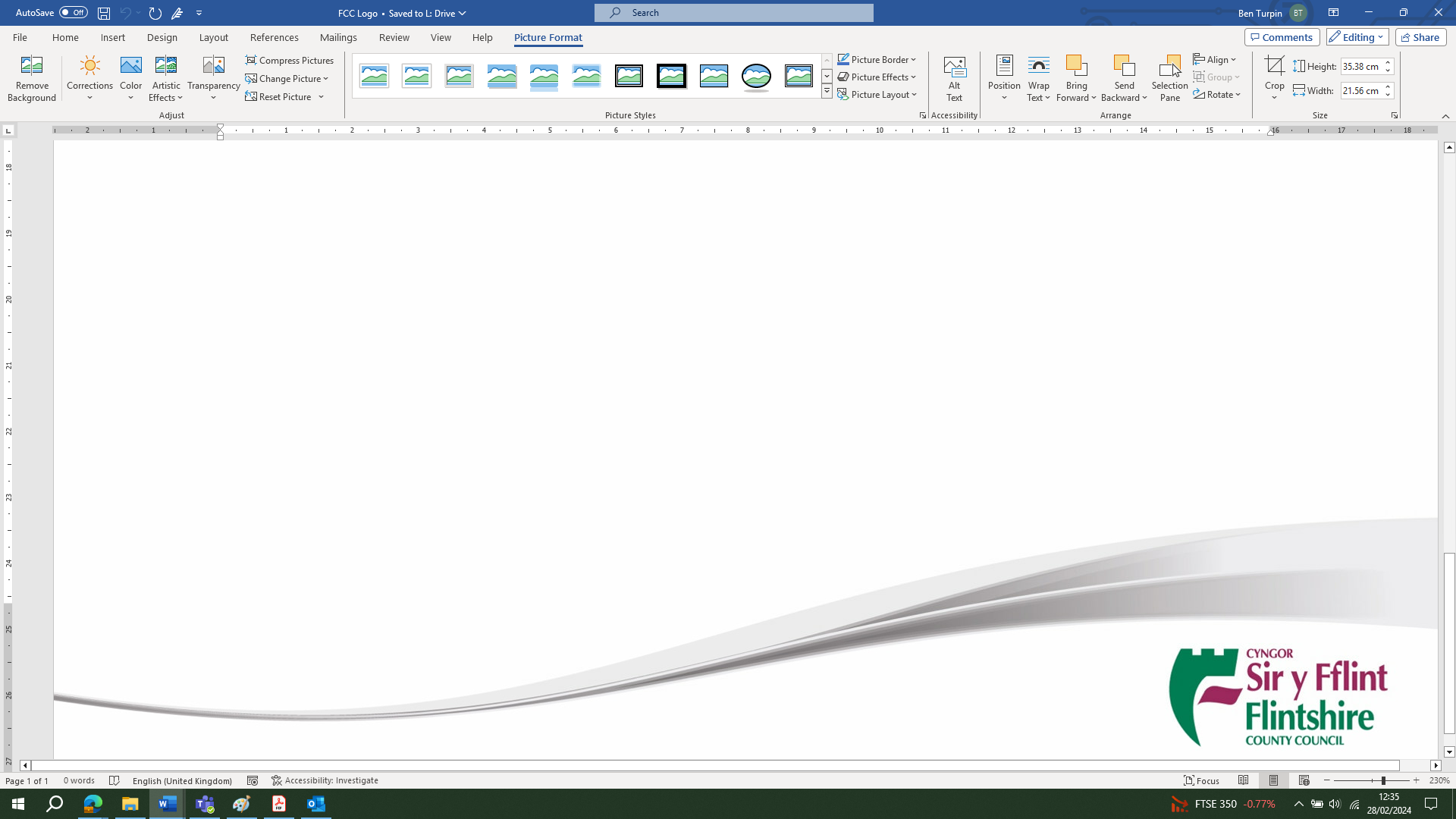 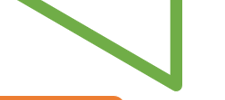 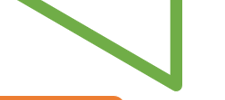 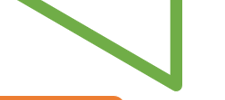 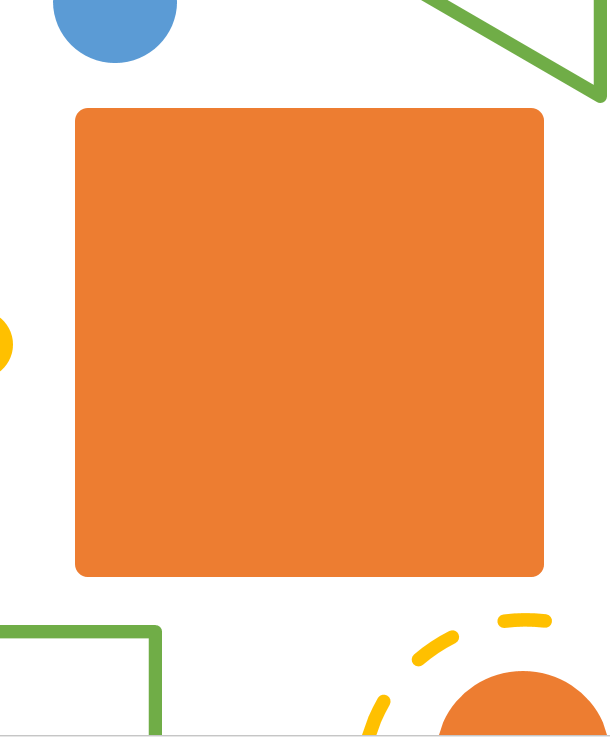 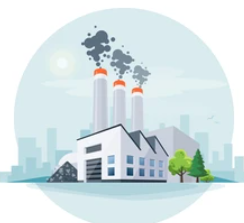 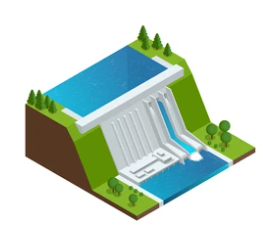 Beth yw’r holl wahanol fathau o ffynonellau ynni?
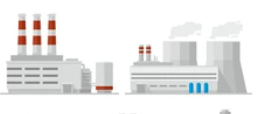 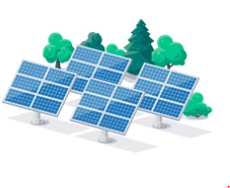 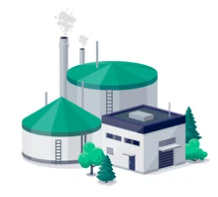 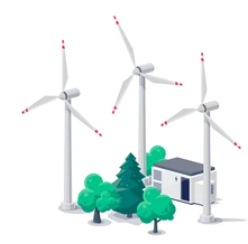 [Speaker Notes: Bwyd, olew, glo, nwy, petrol, tyweirch a phren. 
Tonnau, llanw, gwynt, dŵr sy’n disgyn, golau, geothermol, niwclear.]
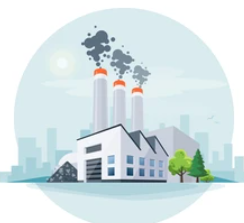 Sut maen nhw’n cael eu ffurfio?
Pam mae angen i ni roi’r gorau i’w defnyddio nhw?
Beth yw’r gwahanol fathau?
Ynni Anadnewyddadwy o Danwydd Ffosil
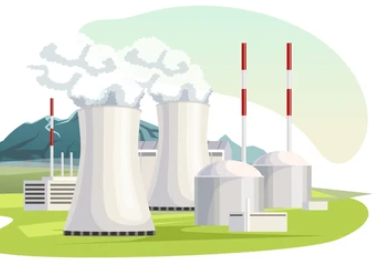 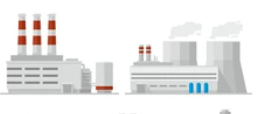 https://www.bbc.co.uk/bitesize/topics/z6wwxnb/articles/ztxwqty
[Speaker Notes: Atebion yn y fideo a ddarparwyd: https://www.bbc.co.uk/bitesize/topics/z6wwxnb/articles/ztxwqty - Awgrym: Map meddwl ar y bwrdd gwyn cyn gwylio'r fideo 
Glo, Nwy ac olew - Tanwydd ffosil 

Wedi datblygu dros filiynau o flynyddoedd sy’n golygu eu bod yn ffynhonnell tanwydd anadnewyddadwy. Anghynaladwy gan eu bod yn disbyddu’n gyflym.

Yn rhyddhau nwyon tŷ gwydr i’r atmosffer gan achosi’r effaith tŷ gwydr.]
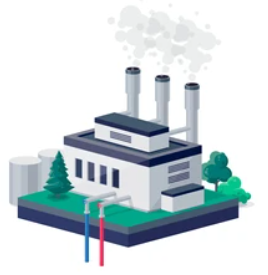 Beth yw’r gwahanol fathau?
Pam mae angen i ni eu defnyddio?
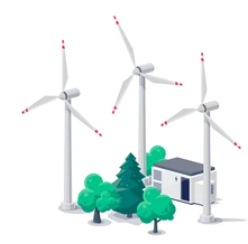 Ynni adnewyddadwy
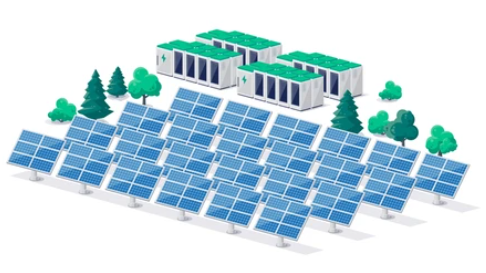 A yw’r DU yn defnyddio ynni adnewyddadwy?
Renewable Energy 101 - YouTube
[Speaker Notes: Atebion yn y fideo hon  Renewable Energy 101 - YouTube - Awgrym: Map meddwl ar y bwrdd gwyn cyn gwylio'r fideo 

Gellir eu hailgyflenwi o fewn oes bodau dynol, sy'n golygu na fyddant yn dod i ben, nid yw hynny’n wir am Ynni Anadnewyddadwy (Tanwyddau Ffosil). 

Solar, Gwynt, Ynni Dŵr, Biomas, Llanw, Geothermol. 

Ffynhonnell ynni glân, nid yw'n cynhyrchu allyriadau tŷ gwydr yn uniongyrchol.]
Cymysgedd Ynni'r DU
Mae mwyafrif yr ynni yn y DU yn dal i ddod o ffynonellau anadnewyddadwy.
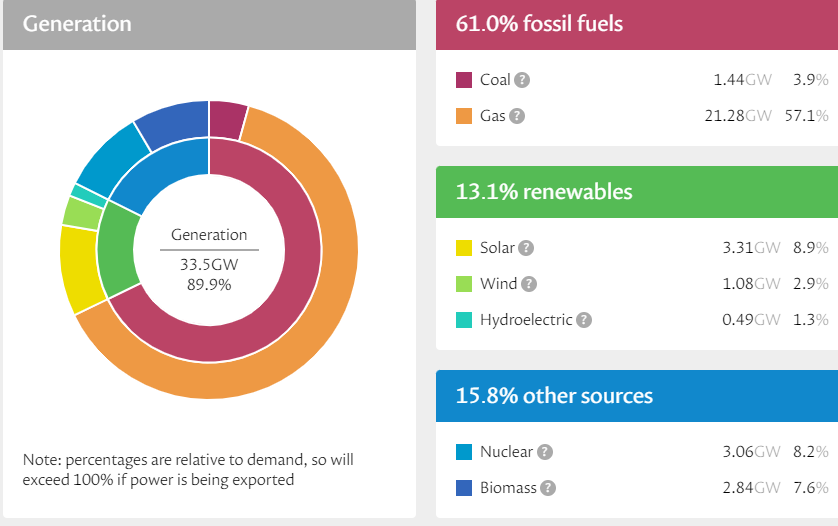 Fodd bynnag, mae’r DU yn defnyddio ynni adnewyddadwy.
Mae niwclear yn cael ei ystyried yn ynni “arall” oherwydd y gwastraff gwenwynig a gynhyrchir a'r angen am danwydd ffosil.
Mae biomas yn cael ei ystyried yn ynni “arall” gan ei fod yn allyrru nwyon tŷ gwydr a llygryddion aer.
https://grid.iamkate.com/
: 20/11/23
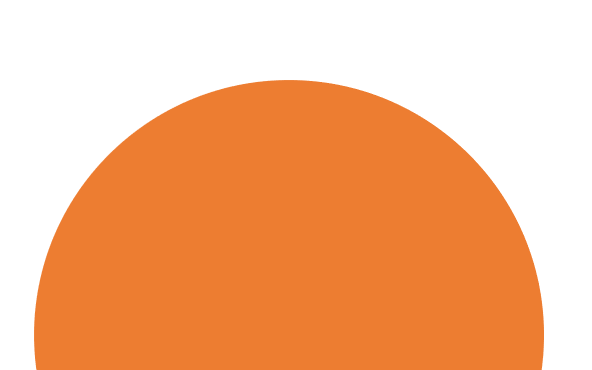 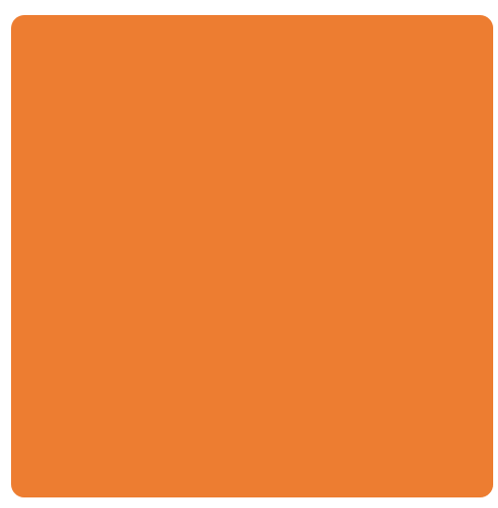 Cymysgedd Ynni Cymru
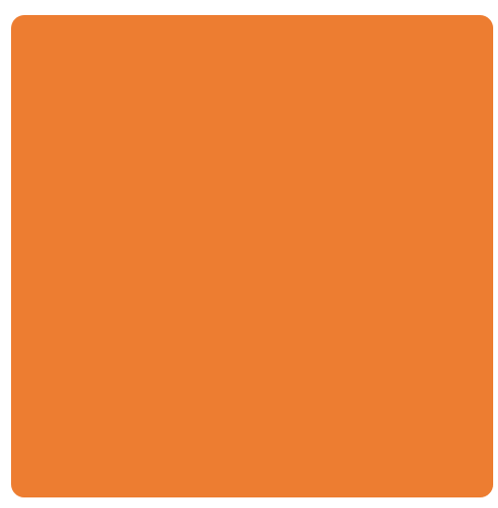 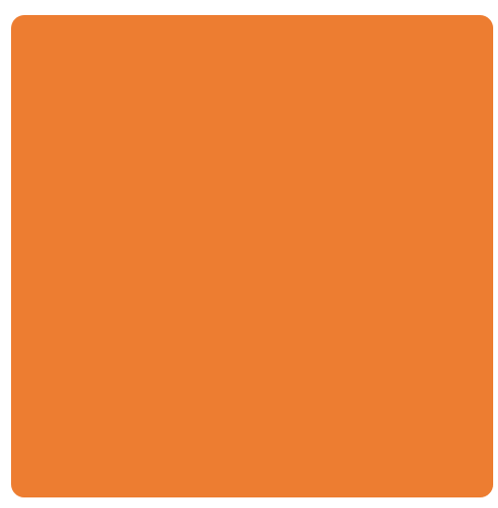 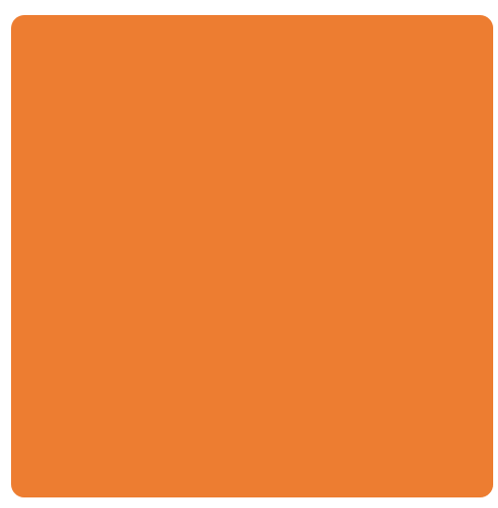 Tanwydd Ffosil sy'n cyfrif am y gyfran fwyaf o ynni a gynhyrchir yng Nghymru o hyd.
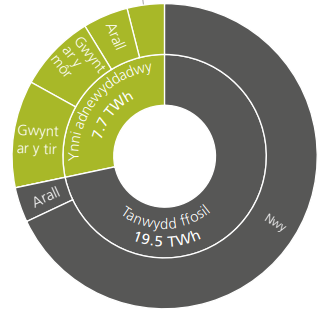 Fodd bynnag, mae cynhyrchiant adnewyddadwy yn cynyddu flwyddyn ar ôl blwyddyn.
Gyda 116 MW o gapasiti trydan adnewyddadwy wedi’i osod yn 2021.
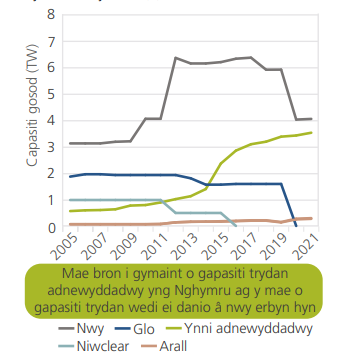 https://www.llyw.cymru/sites/default/files/publications/2022-12/cynhyrchu-ynni-yng-nghymru-2021_0.pdf
Wyddoch chi? 
Sir y Fflint yw'r trydydd cynhyrchydd ynni adnewyddadwy uchaf yng Nghymru.
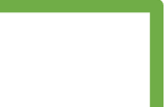 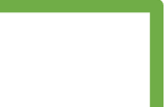 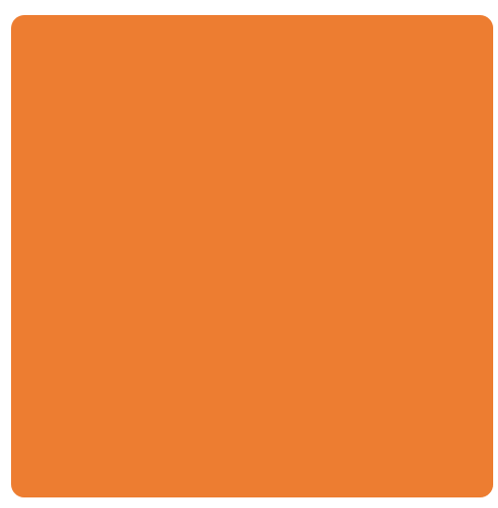 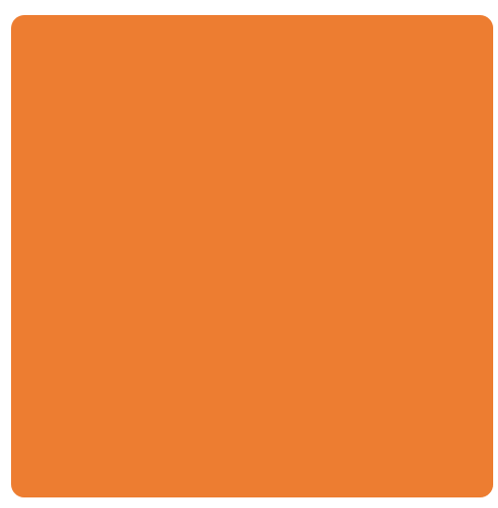 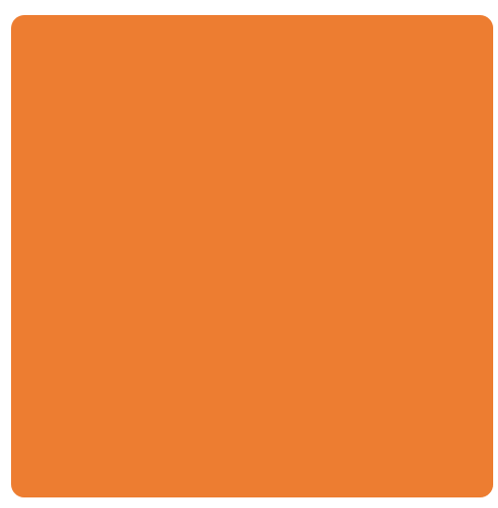 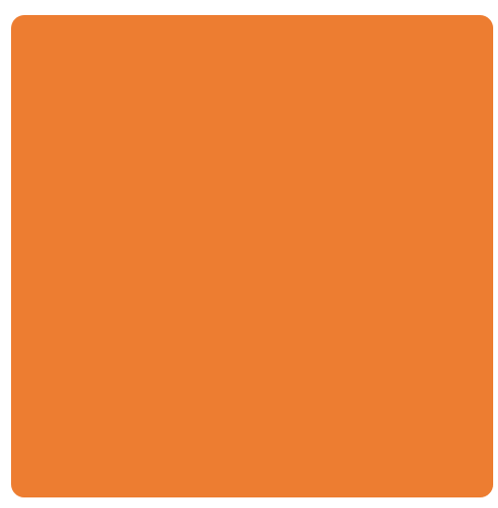 [Speaker Notes: Mae gan Gymru darged hinsawdd i gyflawni 70% o’i galw am drydan trwy ffynonellau ynni adnewyddadwy Cymreig erbyn 2030, drwy edrych ar y data hwn a ydych chi’n meddwl bod hyn yn gyraeddadwy?]
Pam fod angen i ni ddefnyddio ynni adnewyddadwy?
Cywir neu Anghywir?
Nid yw paneli solar yn gallu storio ynni.
Mae gan yr Haul egni golau sy'n teithio i'r Ddaear.
Ynni’r haul
Nid oes modd symud paneli solar ar ôl iddynt gael eu gosod.
Gellir lleoli paneli solar y tu mewn i gartrefi ac ar doeau.
Mae golau'r haul yn cael ei ddal gan ddefnyddio paneli mawr sy'n cynnwys celloedd solar.
Nid yw'r tymheredd yn newid faint o ynni a gynhyrchir gan banel solar; dim ond cryfder golau'r haul sy'n gwneud gwahaniaeth.
Dim ond gyda'r nos y mae paneli solar yn cynhyrchu trydan.
https://www.bbc.co.uk/bitesize/topics/zxy4cmn/articles/zq6bydm#zwdk96f
[Speaker Notes: Cywir: Mae gan yr Haul egni golau sy'n teithio i'r Ddaear
Cywir: Nid yw'r tymheredd yn newid faint o ynni a gynhyrchir gan banel solar; dim ond cryfder golau'r haul sy'n gwneud gwahaniaeth.
Cywir: Mae golau'r haul yn cael ei ddal gan ddefnyddio paneli mawr sy'n cynnwys celloedd solar. 
Cywir: Nid yw paneli solar yn gallu storio ynni.

Anghywir: Gellir lleoli paneli solar y tu mewn i gartrefi ac ar doeau - Wedi'u lleoli y tu allan i doeau / caeau / adeileddau allanol eraill. 
Anghywir: Dim ond gyda'r nos y mae paneli solar yn cynhyrchu trydan - dim ond yn ystod y dydd y mae paneli solar yn cynhyrchu trydan. 
Anghywir: Nid oes modd symud paneli solar ar ôl iddynt gael eu gosod - gall paneli solar symud, fel eu bod nhw bob amser yn wynebu'r haul yn uniongyrchol.]
Cywir neu Anghywir?
Wrth i'r gwynt chwythu, mae'n trosglwyddo peth o'i egni cinetig i'r llafnau, sy'n troi ac yn gyrru'r generadur.
Dim ond yn ystod y dydd y gellir harneisio ynni gwynt.
Gwynt
Gellir eu lleoli yn y môr ac ar y tir.
Mae swm y trydan a gynhyrchir yn dibynnu ar gryfder y gwynt.
Mae tyrbinau gwynt yn symud drwy’r dydd, bob dydd.
Gellir grwpio nifer o dyrbinau gwynt gyda'i gilydd i ffurfio fferm wynt.
https://www.bbc.co.uk/bitesize/guides/z7mfwty/revision/2
[Speaker Notes: Cywir: Wrth i'r gwynt chwythu, mae'n trosglwyddo peth o'i egni cinetig i'r llafnau, sy'n troi ac yn gyrru'r generadur.
Cywir: Mae swm y trydan a gynhyrchir yn dibynnu ar gryfder y gwynt.
Cywir: Gellir grwpio nifer o dyrbinau gwynt gyda'i gilydd i ffurfio fferm wynt.
Cywir: Gellir eu lleoli yn y môr ac ar y tir. 
 
Anghywir: Dim ond yn ystod y dydd y gellir harneisio ynni gwynt - gellir harneisio ynni gwynt cyn belled â bod y gwynt yn chwythu.
Anghywir: Mae tyrbinau gwynt yn symud drwy'r dydd bob dydd - Dim ond pan fydd y gwynt yn chwythu y maen nhw'n symud.]
Cywir neu Anghywir?
Mae’r Alban yn cynhyrchu 85% o bŵer trydan dŵr y DU.
Mae’r dŵr sy’n symud yn cael ei ddefnyddio i gynhyrchu trydan.
Hydrodrydan
Mae’r dŵr yn symud o bwynt isel i fyny i bwynt uchel.
Mae’n ffynhonnell ynni annibynadwy.
Cynhyrchir yr egni trwy droi egni potensial yn egni cinetig - trwy symudiad y dŵr
Nid yw'n cynhyrchu nwyon tŷ gwydr, felly nid yw'n cyfrannu at newid yn yr hinsawdd.
Scotland - Sustainability - Hydroelectricity - 2nd Level - P5, P6, P7 classroom and home learning for sustainability with BBC Bitesize Scotland - BBC Bitesize
[Speaker Notes: Cywir: Mae’r Alban yn cynhyrchu 85% o bŵer trydan dŵr y DU.
Cywir: Cynhyrchir yr egni trwy droi egni potensial yn egni cinetig - trwy symudiad y dŵr. 
Cywir: Nid yw'n cynhyrchu nwyon tŷ gwydr, felly nid yw'n cyfrannu at newid yn yr hinsawdd. 
Cywir: Mae’r dŵr sy’n symud yn cael ei ddefnyddio i gynhyrchu trydan. 
 
Anghywir: Mae'n ffynhonnell ynni annibynadwy - Mae'n ffynhonnell ynni ddibynadwy. Yn wahanol i'r gwynt a'r haul, gwyddom y gall dŵr wedi'i storio ddarparu ffynhonnell egni cinetig 24/7.
Anghywir: Mae'r dŵr yn symud o bwynt isel i bwynt uchel - Mae'r dŵr yn symud o bwynt uchel i bwynt isel i gynhyrchu ynni.]
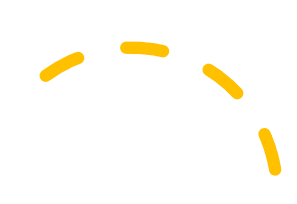 Manteision ac Anfanteision Ynni Adnewyddadwy
Dim ond yn ystod y dydd y gellir harneisio’r ynni.
Gallwch ddefnyddio’r ynni a gynhyrchir i ostwng biliau trydan.
Mae yna gost ymlaen llaw i’w gosod.
Ni chynhyrchir nwyon niweidiol pan fyddant yn cael eu defnyddio, felly maent yn ecogyfeillgar.
Mae’r concrid a ddefnyddir yn broses ddwys iawn sy’n creu llawer o nwyon tŷ gwydr.
Mae’r gost gychwynnol yn uchel.
Gallwch storio’r ynni i’w ddefnyddio pan nad yw’r haul yn disgleirio.
.
Mae’n ffynhonnell ynni adnewyddadwy.
Ni ellir storio ynni gyda'r ffynhonnell adnewyddadwy hon; mae angen batri a all fod yn ddrud.
Mae swm yr ynni a gynhyrchir yn dibynnu ar gryfder y ffynhonnell.
Gellir cael mynediad at yr ynni’n gyflym i gynhyrchu ynni ar adegau prysur.
Maent yn swnllyd a gallant ddifetha'r olygfa i bobl sy'n byw yn agos atynt.
Mae ynni o’r ffynhonnell naturiol hon am ddim ac mae costau rhedeg y peiriant yn weddol isel.
Mae’n dinistrio cynefinoedd ac amgylchedd lleol o fewn y gwaith adeiladu.
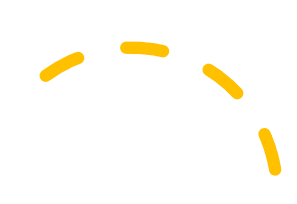 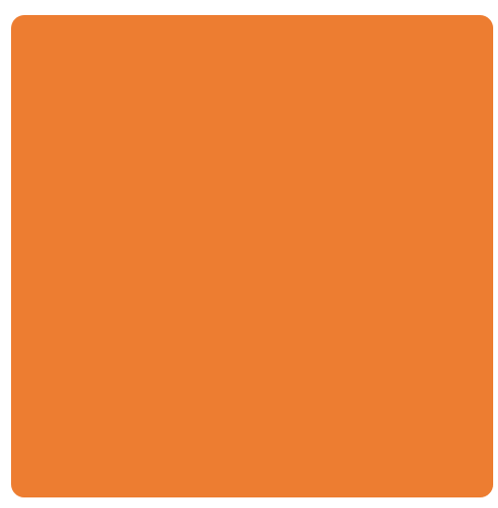 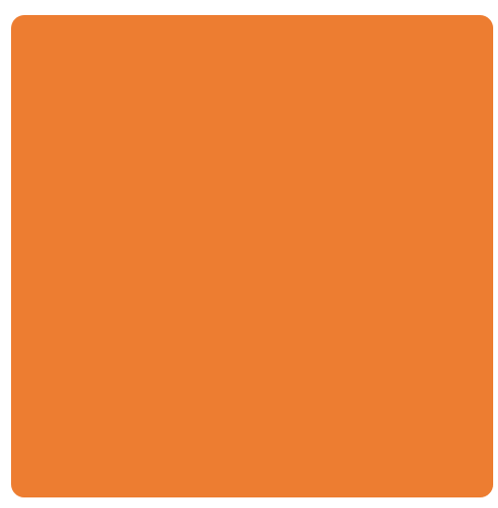 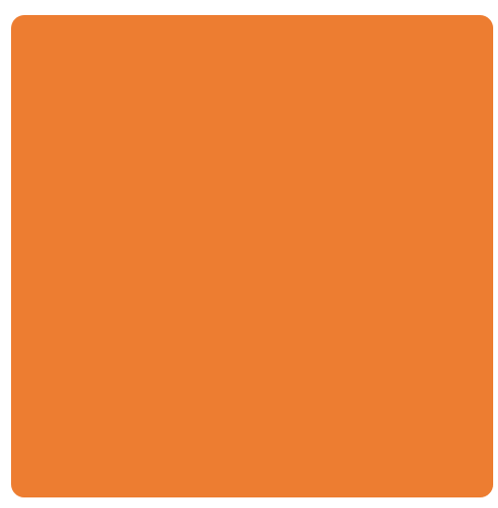 [Speaker Notes: Gofynnwch i'r dysgwyr gwblhau tasg 1:  Taflen Waith Manteision ac Anfanteision - paru'n gywir bob mantais ac anfantais ar gyfer y ffynonellau ynni adnewyddadwy. 

Mae taflen atebion yn yr adran adnoddau ar gyfer y wers hon. 

https://www.bbc.co.uk/bitesize/guides/zd4bcj6/revision/3]
Beth yw Effeithlonrwydd Ynni?
What is energy efficiency? - YouTube
[Speaker Notes: Fideo ar wahân ar effeithlonrwydd ynni a allai fod o fudd i CA4 - https://www.youtube.com/watch?v=D11iFUw_ImU]
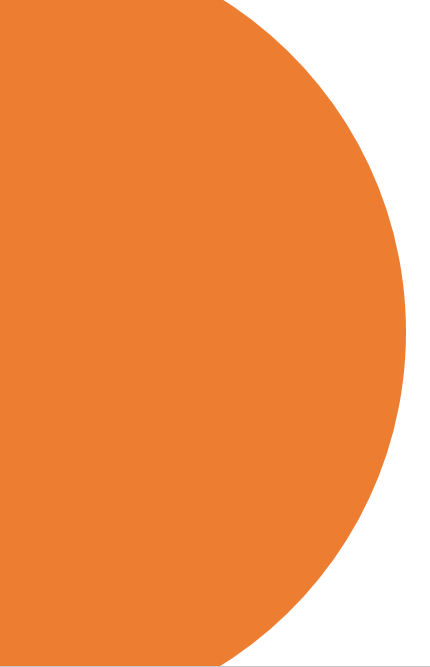 Gwahanol ffyrdd o fod yn effeithlon o ran ynni
https://www.youtube.com/watch?v=h4RmNNve3lc
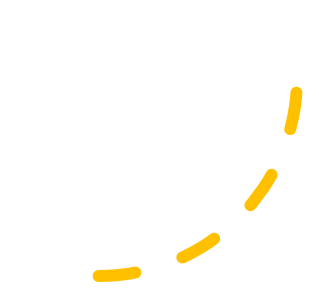 [Speaker Notes: Gofynnwch i’r dysgwyr wylio’r fideo a chanfod y gwahanol ffyrdd y gall yr ysgol fod yn fwy effeithlon o ran ynni. Stopiwch y fideo ar 3:15 munud.

Ateb a awgrymir: 
- Cau ffenestri
- Diffodd tapiau pan nad ydynt yn cael eu defnyddio
- Diffodd goleuadau pan nad ydynt yn cael eu defnyddio
- Gwneud yn siŵr bod yr ysgol yn defnyddio goleuadau LED yn hytrach na bylbiau arferol
- Cadw tymheredd yr ystafell ar oddeutu 18 - 20 gradd
- Gofalu nad yw rheiddiaduron yn cael eu gorchuddio
- Diffodd offer nad ydynt yn cael eu defnyddio 
- Cerdded, beicio, mynd ar sgwter, bws, trên i’r ysgol - yn hytrach na defnyddio car preifat.]
Sut all eich ysgol fod yn effeithlon o ran ynni?
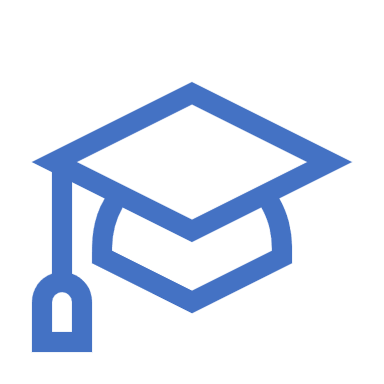 Trwy gwblhau asesiad ynni.
Dewis camau gweithredu allweddol y gall eich dosbarth eu cymryd. 
Cadw atyn nhw!
Ysbrydoli dosbarthiadau eraill i ymgymryd â’r camau gweithredu hyn.
CAMAU GWEITHREDU !
Cam Gweithredu 1: 

Cam Gweithredu 2: 

Cam Gweithredu 3:
[Speaker Notes: Pa gamau gweithredu effeithlonrwydd ynni ydych chi’n eu cymryd fel dosbarth?]
Crynodeb
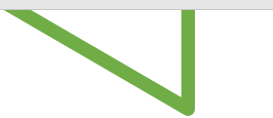 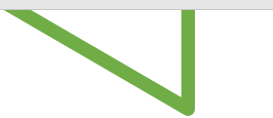 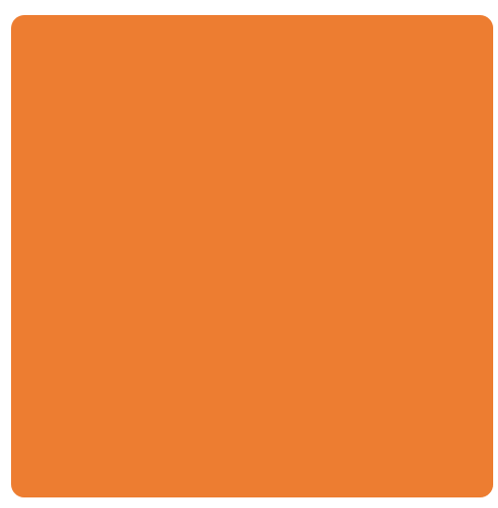 Tanwydd Ffosil
Tanwydd naturiol fel glo, nwy ac olew naturiol.   Mae’n cael ei ddefnyddio ar gyfer pweru peiriannau/darparu gwres/trydan. Nid yw’r ffynhonnell ynni hwn yn adnewyddadwy sy’n golygu unwaith mae wedi’i ddefnyddio, mae wedi mynd.
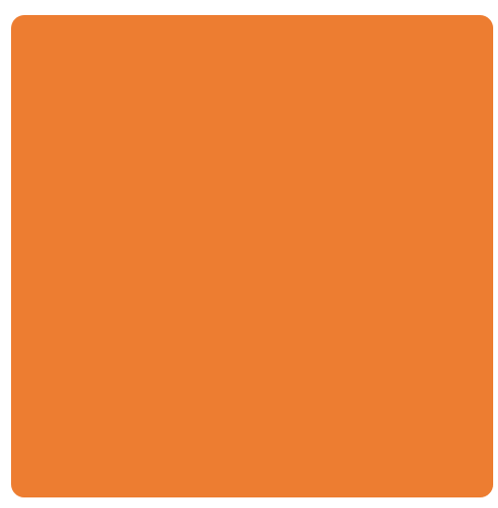 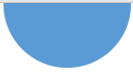 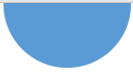 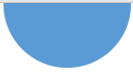 Awyrgylch
Haen o nwy sy’n amgylchynu’r ddaear, sy’n cynnwys llawer o nwyon gwahanol gan gynnwys ocsigen.
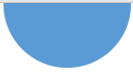 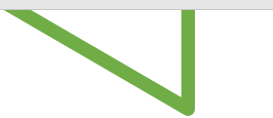 Nwyon tŷ gwydr
Nwyon yn atmosffer y Ddaear sy’n dal gwres.
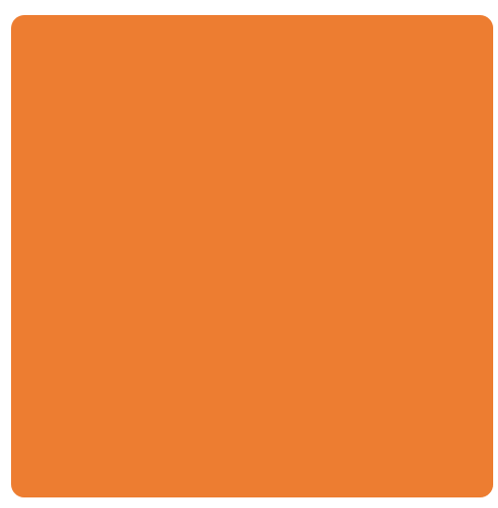 Ynni Adnewyddadwy
Tanwydd sy’n cael ei gasglu o ffynonellau na fyddant yn disbyddu neu a fydd yn cael eu hadleoli gan natur mewn llai o amser nag oes bodau dynol.
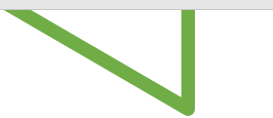 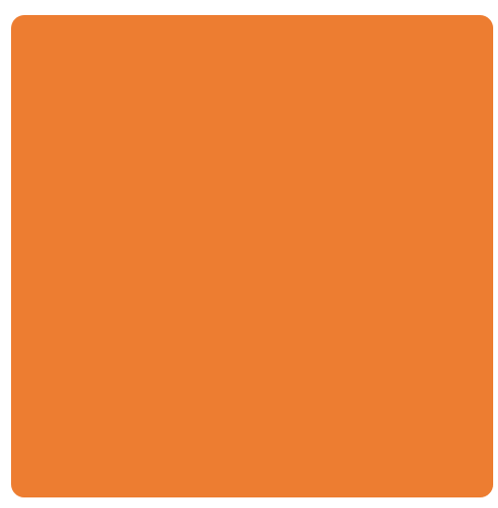